Medienkonferenz –   Kapitalmarktausblick 2025
Christian Nolting
Globaler Chief Investment Officer

Dr. Robin Winkler
Chefvolkswirt Deutschland 

Dr. Ulrich Stephan
Chief Investment Officer für Deutschland
Chief Investment Office
Ausblick 2025
Investieren, um zu wachsen
Christian Nolting, Globaler Chief Investment Officer

Frankfurt am Main, 28. November 2024
Was für ein Jahrzehnt – 20er Jahre 2.0
Halbzeit – Mega-Schocks halten Wirtschaft, Politik und Märkte in Atem
2020
2021
2022
2023
2024
2025 - 2030
Geopolitik/ Energiekrise
Künstliche Intelligenz
Pandemie
Impfstoff
Politik
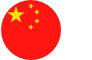 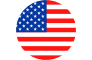 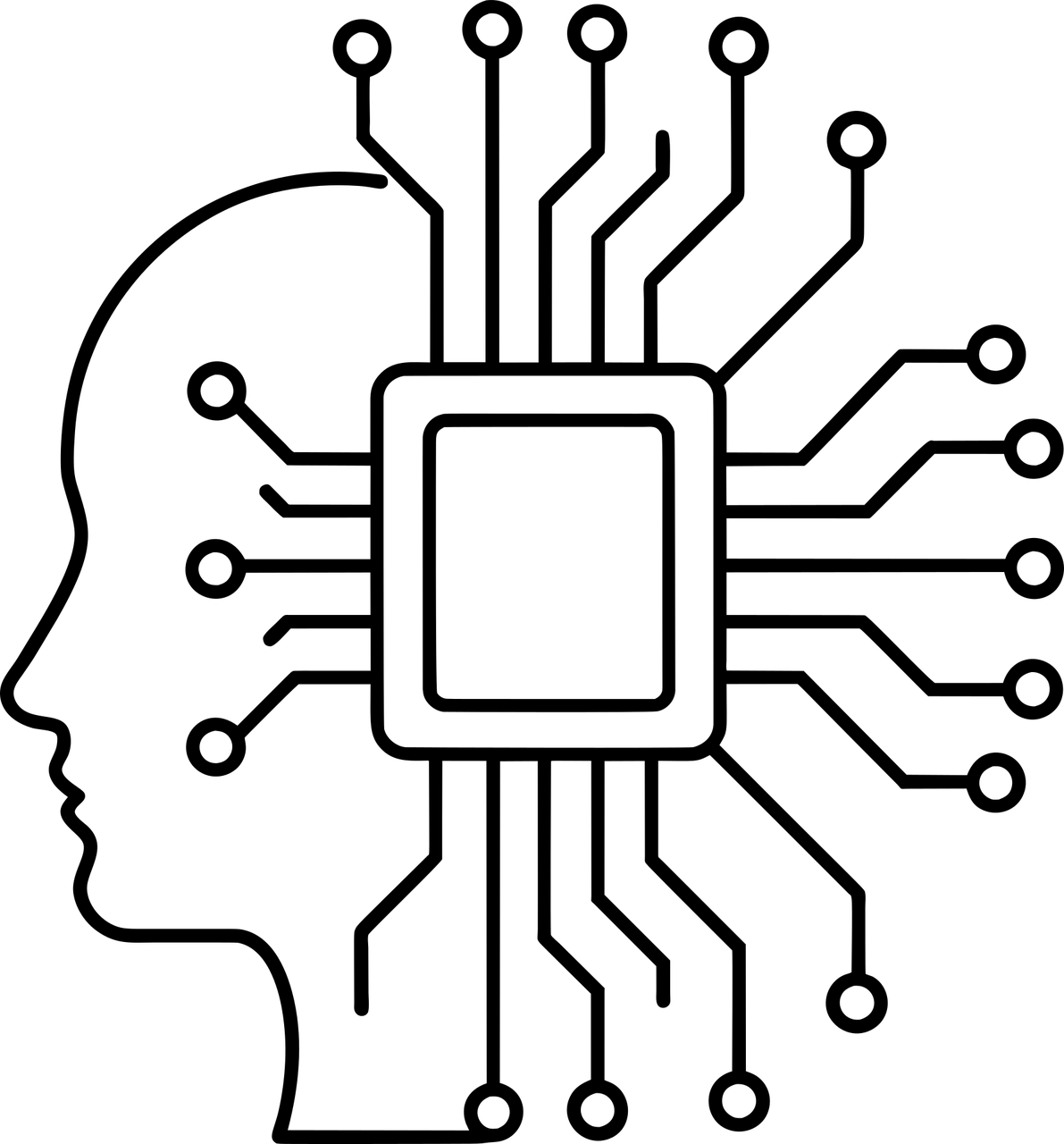 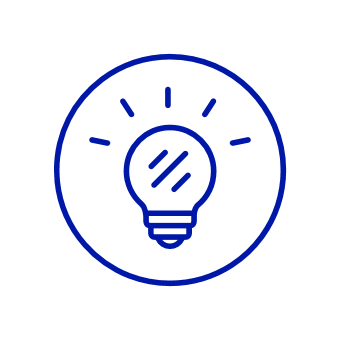 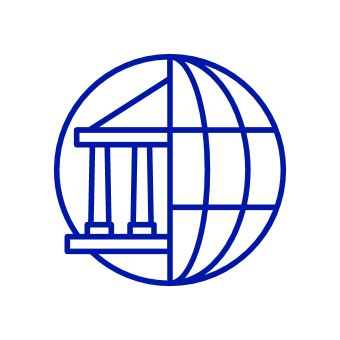 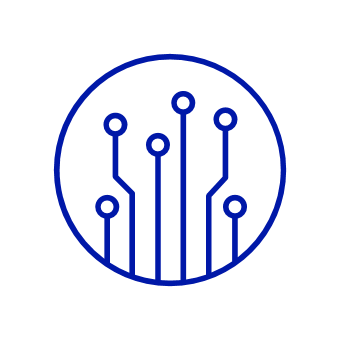 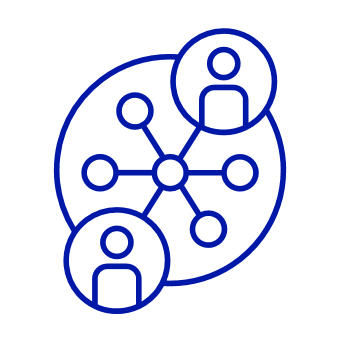 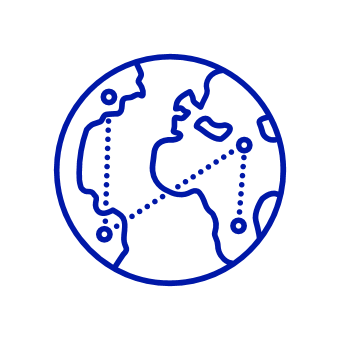 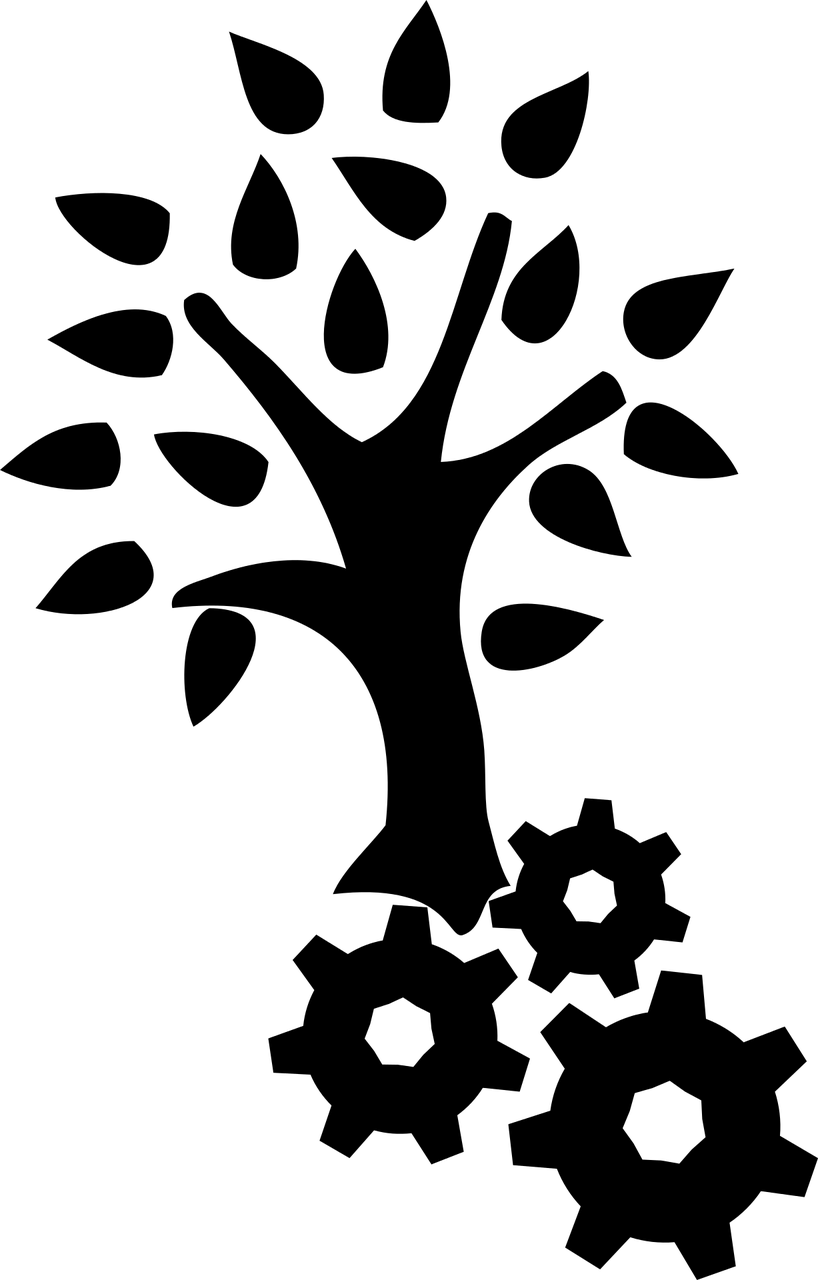 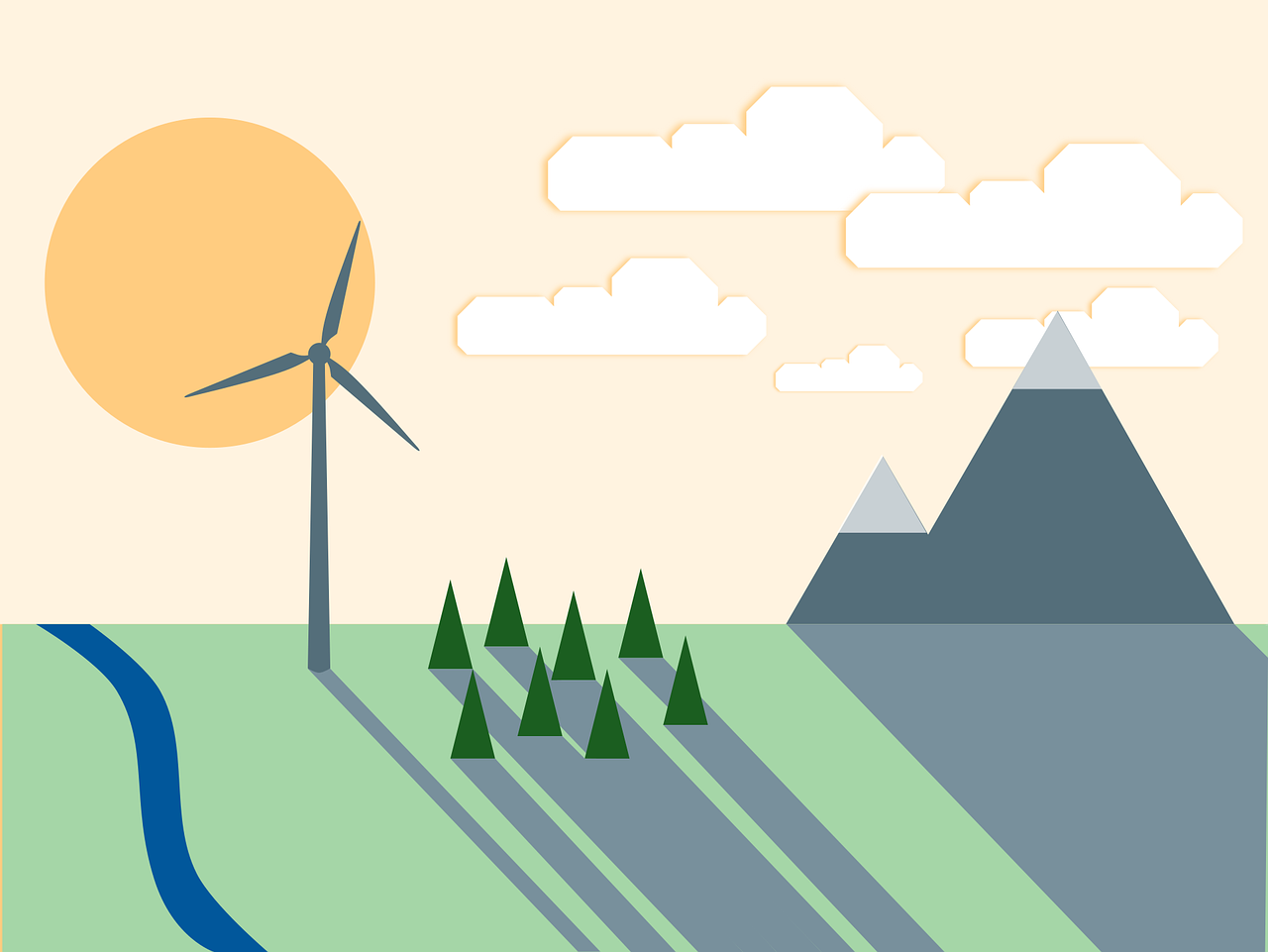 Demographie & Wohlstand
Gesundheit
Konsumtrends
Technologie / Big Data / KI
Zinsregime & Finanzmärkte
China / Indien / Nigeria
USA / China / Europa
Handelskonflikt
Technologiekonflikt
Unbekannte Unbekannte
Quelle: LSEG Datastream, Deutsche Bank AG. Stand: 26.11.2024.
3
Weltwirtschaftliche Entwicklung – Auf den ersten Blick solide
Robustes Weltwirtschaftswachstum seit sechs Dekaden
Quelle: LSEG Datastream, Deutsche Bank AG. Stand: 26.11.2024.
4
Wachstumsverlangsamung zeichnet sich ab – Investieren, um zu wachsen!
Divergierende Wachstumstrends – Strukturelle Herausforderungen insbesondere für Europa und China
Quelle: LSEG Datastream, IWF, Deutsche Bank AG. Stand: 26.11.2024.
5
Drei Stellschrauben für das Wachstum – Arbeit, Kapital und Produktivität
Arbeitsmarkt im Vergleich
Kapitaleinsatz im Vergleich
Produktivität im Vergleich
Produktivität (BIP pro geleistete Arbeitsstunde, durchschnittliche jährl. Veränderung)
USA mit Sonderrolle – Robustes Wachstum im Vergleich zu anderen Industrieländern
Fiskalpolitik, erste Leitzinssenkungen & vorteilhafte Finanzmarktkonditionen
Hohe Produktivität dank verstärktem Kapitaleinsatz, F&E**-Ausgaben und Unternehmensgründungen
*2020-2022. **Forschung und Entwicklung. Quelle: LSEG Datastream, DG ECFIN AMECO, OECD, Deutsche Bank AG. Stand: 26.11.2024.
6
Investieren, um zu wachsen – Wichtige Trends der 20er Jahre
Langfristige Trends & Kapitalmarktimplikationen
Demographie – Gesundheitssektor, Reise & Freizeit, Finanzdienstleistungen, Mobilität
Konsum – Nachfrage- & Angebotstrends, allgemeiner Verbrauch & Luxusgüter
Technologie – IT, Kommunikationsdienstleistungen,           E-Commerce & E-Mobilität
Finanzsektor – Kapital und strukturierter Kapitalmarkt-zugang für Unternehmen, Finanzdienstleistungen für Haushalte (Versicherungen, Anlagelösungen, Kredite)
Herausforderungen – Pandemie & Geopolitik, Versorgung & Sicherheit, Klimawandel & Transformation, Demographie 
Langfristige Trends – Investitionen in Schlüsselsektoren: Gesundheit, Technologie & Industrie, Konsum
Finanzsektor – Einbindung des Privatsektors in öffentliche Projekte, Kapitalbereitstellung über Private Markets
Quelle: LSEG Datastream, Deutsche Bank AG. Stand: 26.11.2024.
7
Zugang zum Wachstum – Gesundheitssektor, zyklischer Konsum , IT & Finanzen
Wachstumssektoren dominieren – Langfristige Umsatzentwicklung und Performance (Ø der vergangenen zehn Jahre)
*Geschätzt für die jeweils kommenden 12 Monate. Quelle: LSEG Datastream, Deutsche Bank AG. Stand: 26.11.2024.
8
Gesundheit – Starkes Wachstum dank Demographie, gestiegener Einkommen und Innovation
Gesundheitssektor mit starker Gewinnentwicklung
Wachstum & KI – Gesundheitssektor profitiert
Wachstumstreiber – Steigende Lebenserwartung & Einkommen, aufstrebende Schwellenländer & Innovationen
Höchstes Umsatzwachstum – #1 der weltweit gelisteten Unternehmen (MSCI World-Sektoren, seit 2014) 
Hohes Wachstumspotenzial für die nächsten Dekaden aufgrund stabiler Nachfragetrends (Demographie & Wachstum)
*Geschätzt für die jeweils kommenden 12 Monate. Quelle: LSEG Datastream, Stanford University, McKinsey, Deutsche Bank AG. Stand: 26.11.2024.
9
Konsum – Wachsende Weltwirtschaft & Wohlstand, etablierte und neue Verbraucher
Vermögenswachstum – USA, Europa & Asien
Aufstieg der Mittelschicht – China & Indien legen deutlich zu
Anteil am globalen Konsum der Mittelschicht, 2000-2050
Sonstige
EU
USA
Japan
Sonstige Asien
Indien
China
Robuster US-Konsum dank verbesserten Verbrauchervertrauens, Einkommenswachstums & Vermögenseffekten
Europa mit Aufholpotenzial, steigende Löhne & reales Einkommenswachstum vs. schwaches Verbrauchervertrauen
Langfristiges Konsumwachstum in Asien, starkes Wachstum der Mittelschicht
Quelle: Deloitte, OECD, Deutsche Bank AG. Stand: 26.11.2024.
10
Technologie – Schlüssel zum Wachstum, US-Unternehmen dominieren am Weltaktienmarkt
Wachstumsmärkte – Tech dominiert Umsatzpotenzial
IT-Gewinne – Weiteres Wachstum wahrscheinlich
Produktivität durch technischen Fortschritt bei guter Kapitalausstattung und qualifizierten Beschäftigten
Technologie ist allgegenwärtig – In Tech-Sektoren, in Nicht-Tech-Sektoren, in Wachstumsmärkten und im Alltag 
Wachstum durch Innovationen – Schaffung eines idealen Wirtschaftsumfelds für innovative Unternehmen
Quelle: McKinsey, LSEG Datastream, Deutsche Bank AG. Stand: 26.11.2024.
11
Finanzen – Hohe Zinsen für längere Zeit, Finanzierung von Investitionen & Konsum
Normales Zinsumfeld – Gut aufgestellte Finanzinstitute
USA & Europa – Zyklischer Rückenwind für Finanzwerte
Aktiensektoren - Wertentwicklung
Wirtschaftliche Herausforderungen klar definiert, staatliche Verschuldungssituation begrenzt oftmals den Spielraum
Unterstützung durch robusten Finanzsektor – Effektive Einbindung des Privatsektors in öffentliche Projekte
Anlegen & Investieren – Unterstützung und Ausbau der Wirtschaftskraft für zukünftigen Konsum & Wohlstand
*Gewinne für die jeweils letzten 12 Monate (indexiert: 01.01.2014 = 100). Quelle: LSEG Datastream, Deutsche Bank AG. Stand: 26.11.2024.
12
Volkswirtschaftlicher Ausblick
Dr. Robin Winkler | Chefvolkswirt Deutschland | robin.winkler@db.com

Frankfurt am Main, 28. November l 2024
Auf der Suche nach der verlorenen Zeit
Deutsche Wirtschaft seit 2019 nicht mehr gewachsen

Historisch ungewöhnliche strukturelle Stagnation

2025: Verhaltene konjunkturelle Erholung von 0,5% – nahe Potenzialwachstum

2026: Wachstum von 1,0% dank potenzieller wirtschaftspolitischer Impulse

Wirtschaft bleibt weit hinter dem Wachstumstrend der 2010er Jahre zurück
14
Rezessionsgefahr dürfte abnehmen
1.0%
4Q 2025 wahrscheinlich schwach positiv

Quartalswachstumsraten dürften 2025 und 2026 positiv aber niedrig bleiben

Konsum – privat und öffentlich – dürfte 2025 die einzige Wachstumsquelle bleiben

Investitionen dürften sich erst ab 2026 erholen, am Bau bereits Ende 2025

Außenhandel dürfte spätestens ab 2026 das Wachstum hemmen
0.5%
15
Haushaltskonsum die größte Enttäuschung
Erwartete Konsumerholung im Jahr 2024 blieb überraschend aus

Deutsche Haushalte weiterhin mit verhaltener Konsumneigung

Reallohnwachstum dürfte 2025 auf ca. 1% sinken

Bei normalen Sparquoten nur schwaches Konsumwachstum möglich

Staatskonsum wächst kräftig – trotz vorläufiger Haushaltsführung
16
Investitionsschwäche dämpft weiterhin
Ausrüstungsinvestitionen dürften sich aufgrund geringer Kapazitätsauslastung erst 2026 erholen

Industrieproduktion dürfte 2025 stagnieren und erst ab 2026 wieder anziehen

Bauinvestitionen dürften auch dank fallender Zinsen ab Ende 2025 Rückenwind geben

Sonstige Investitionen (IP und Software) stiegen antizyklisch und deuten auf Strukturwandel hin
17
Wirtschaftspolitische Unsicherheit bleibt hoch
Wirtschaftspolitische Unsicherheit im internationalen Vergleich erstaunlich hoch

Unsicherheit lastet auf Konsum – und Investitionsentscheidungen

Unsicherheit wird in der ersten Jahreshälfte 2025 hoch bleiben

Gewissheit über Richtungswechsel in US-Handelspolitik erst im Laufe 2025

Frische wirtschaftspolitische Impulse aus Berlin erst ab Frühjahr 2025
18
Wettbewerbsfähigkeit nimmt weiter ab
Deutsche Marktanteile im globalen Exportgeschäft nehmen rapide ab

Wettbewerbsfähigkeit nicht nur Kostenproblemen geschuldet

Deutsche Exporteure kämpfen mit chinesischem Wettbewerb

Exportstärke in den USA durch Trump 2.0 in Frage gestellt

Globaler Handelskrieg als Abwärtsrisiko
19
Inflation auf einem guten Weg
Verbraucherpreisinflation dürfte sich im Jahresdurschnitt bei 2,2% einpendeln

Kerninflationsrate dürfte auf 2,5% fallen

Inflation im Dienstleistungssektor dürfte endlich nachlassen

Energiepreisentwicklung weiterhin deflationär, doch stabiler als 2024

Inflationserwartungen der Haushalte und Unternehmen normalisieren sich
20
Chief Investment Office
Ausblick 2025
Investieren, um zu wachsen
Dr. Ulrich Stephan, Chief Investment Officer Deutschland

Frankfurt am Main, 28. November 2024
Anleihen – Die Rückkehr der Prämie
Rentenmärkte – Normalisierung schreitet voran
Bevorzugte Anlage – Hochwertige Unternehmensanleihen
Das Niedrigzinsumfeld liegt hinter uns – Erhöhtes Zinsniveau ermöglicht Anlagechancen (auch nach Inflationsabzug) 
Hohe Zinsen für lange Zeit – Das erhöhte Zinsniveau bleibt uns 2025 erhalten, Fokus auf laufende Verzinsung
Unternehmensanleihen mit interessantem Risikoaufschlag ggü. Staatsanleihen, Investment Grade bevorzugt
Quelle: LSEG Datastream, Deutsche Bank AG. Stand: 26.11.2024.
22
Dollar – Starke Wirtschaft, starke Währung
US-Wirtschaft überzeugt, Kapitalmarktzinsen ziehen an
Starker Dollar nach US-Wahlen – Euro unter Druck
USA als Wachstumstreiber der letzten Jahre – Leitzinssenkungen ohne Rezession stützen das Wachstum 2025
Relative Stärke 2025ff. – Wirtschaftsfokus der kommenden US-Administration begrenzt Zinssenkungspotenzial
Zollproblematik als Belastungsfaktor für Währungen der US-Handelspartner, Dollarstärke in Unsicherheitsphasen
*Datenveröffentlichungen vs. Analystenerwartungen. Quelle: LSEG Datastream, Deutsche Bank AG. Stand: 26.11.2024.
23
Aktien – Der Schlüssel zum Erfolg
Aktien für die lange Frist – 100+ Jahre US-Gewinne
Aktueller Bullenmarkt – Potenziell noch Luft nach oben
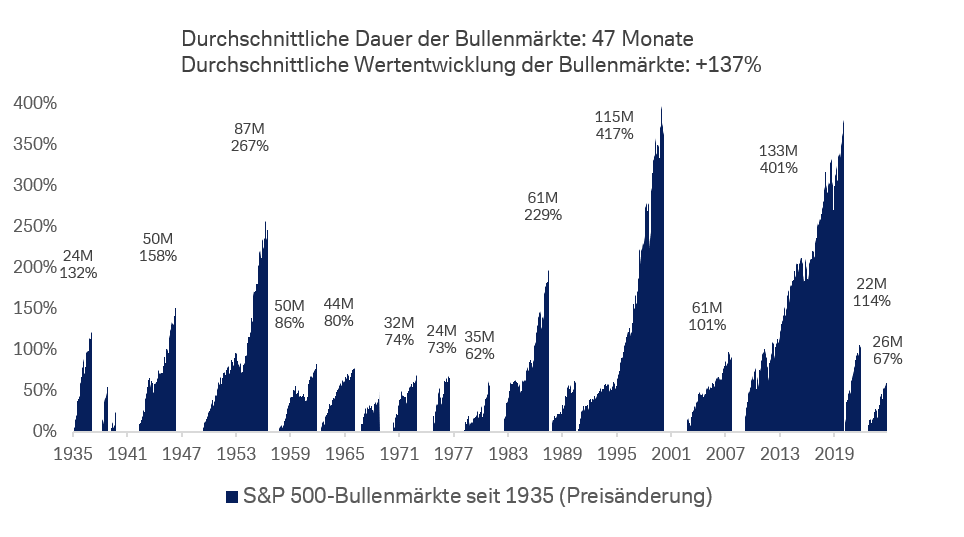 Langfristig sind die Gewinne der Schlüssel zum Aktienmarkt – Wahlen, Steuern & Zinsen als kurzfristige Störfeuer
2025/2026 – Robustes Gewinnwachstum dank Erholung in Europa, Stabilisierung in China & solider US-Wirtschaft 
Bewertungen – Was teuer ist muss nicht fallen, was billig erscheint muss nicht steigen
*Nur Bullenmärkte, die länger als 6 Monate dauern. Wertentwicklung vom Tiefpunkt zum Höchststand. Quelle: Tax foundation, IRS, Shiller data, Bloomberg LP, LSEG Datastream, Deutsche Bank AG. Stand: 26.11.2024.
24
Aktien – Gravitationszentrum USA
Trump-Wahlsiege 16‘ & 24‘ – Gute Aktienmarktperformance
Sektor-Rotationen – Auch für 2025 zu erwarten
US-Aktien überzeugen durch stabiles Gewinnwachstum, hohe Margen und vielversprechende Wachstumssektoren
„Big Tech“ & Langhantelstrategie („Barbell“) – Restliche Unternehmen dürften bei Gewinnen & Kursen aufholen
2025 – Fokus auf Wachstum, Kapitalmarktaktivität und Aktienrückkäufe bei erhöhter Politikunsicherheit
*Solactive. Quelle: LSEG Datastream, Deutsche Bank AG. Stand: 26.11.2024.
25
Aktien – Von wegen Buddenbrooks
Deutschland – Kaum Wachstum dank Deindustrialisierung
Aktienmarkt ≠ Volkswirtschaft – Industriewerte interessant
Indexiert: Jan. 2015 = 100
Die deutsche Volkswirtschaft stagniert, der deutsche Aktienmarkt floriert
Deutsche Unternehmen abhängig von globaler Nachfrageentwicklung, 84% der DAX 40-Umsätze im Ausland
Strukturwandel in der Automobilindustrie, Infrastrukturmaßnahmen als Rückenwind für Industriewerte
*Je Aktie, kommende 12 Monate. Quelle: LSEG Datastream, Deutsche Bank AG. Stand: 26.11.2024.
26
Rohstoffe – Die Zukunft ist elektrisch
Erneuerbare Energie – Stetig steigende Bedeutung
„Peak oil“ – Nachfragegipfel in etwa zehn Jahren
Anteil der Erneuerbaren an der Stromerzeugung (nicht Primärenergie) nimmt deutlich zu
Weltnachfrage nach Öl stagniert auf hohem Niveau, Ölangebot voraussichtlich steigend (USA, OPEC+)
Rohstoffe für Elektrifizierung werden wichtiger (Kupfer, Lithium, Kobalt, Nickel)
Quelle: LSEG Datastream, IEA, Deutsche Bank AG. Stand: 26.11.2024.
27
Alternative Anlagen – Reale Werte
Erheblicher Investitionsbedarf in Deutschland
Infrastrukturaktien – Deutliche Erholung nach Zinsschock
Hohe Investitionen notwendig – Modernisierung, Digitalisierung, Grüne Transformation
Infrastruktur (Brücken, Netze, Häfen, Wasserversorgung), Energie, Mobilität, Logistik, Urbanisierung und Wohnen
USA: Infrastrukturprogramm, IRA, Chips Act; EU: NGEU, Chips Act, Draghi-Plan; China: Fiskalpaket noch offen
*Schätzungen. Quelle: IW Köln, IMK Hans-Böckler-Stiftung, LSEG Datastream, Deutsche Bank AG. Stand: 26.11.2024.
28
Risiko – Zyklus, Zins & Zölle
Der “Trump-Plan” – Hohe Zölle und Neuverschuldung
Gold – Starke Nachfrage zur Absicherung von Risiken
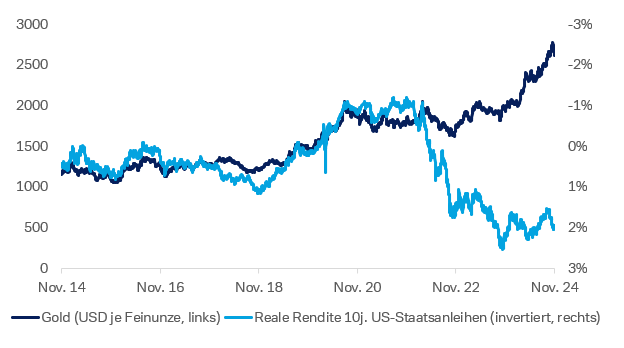 Politikfehler als Risiko für das Weltwirtschaftswachstum – Prohibitive Zölle, exzessive Staatsverschuldung etc.
Rückkehr der Inflation – Inflationäre Wirtschaftspolitik, zu spätes Gegensteuern der Zentralbanken
Politische Risiken & Konflikte, Technologierisiken & Sanktionen
Quelle: LSEG Datastream, Deutsche Bank AG. Stand: 26.11.2024.
29
Ausblick 2025 – Investieren, um zu wachsen
Volkswirtschaft – Produktivität dank künstlicher Intelligenz 
Wirtschaftspolitik – Niemand will Austerität
Anleihen – Die Rückkehr der Prämie
Dollar – Starke Wirtschaft, starke Währung 
Aktien – Der Schlüssel zum Erfolg
Aktien – Gravitationszentrum USA
Aktien – Von wegen Buddenbrooks
Rohstoffe – Die Zukunft ist elektrisch 
Alternative Anlagen – Reale Werte 
Risiko – Zyklus, Zins & Zölle
30
Makroökonomische Prognosen
BIP-Wachstum (%)1
Inflation (%)2
Arbeitslosenquote (%)
Haushaltssaldo (% des BIP)
*Bloomberg KonsensQuelle: Deutsche Bank AG. 1 In den USA beträgt die BIP-Wachstumsprognose (4. bis 4. Quartal) 1,5% in 2024 und 2,1% in 2025, 2 Gemessen anhand des Konsumentenpreisindex; weitere Maße werden im US-Abschnitt der Präsentation verwendet; 3 Städtische Arbeitslosenquote (Ende des Zeitraums), nicht vergleichbar mit Konsensdaten. 4 Das Haushaltsdefizit Chinas bezieht sich auf Daten des Fiscal Monitor des IWF, Juni 2024. Es ist nicht mit dem Konsensus vergleichbar.Quelle: Deutsche Bank AG, Bloomberg Finance L.P.; Stand: 15. November 2024.
31
Assetklassen Prognosen
Quelle: Deutsche Bank AG, Bloomberg Finance L.P.; Stand: 15. November 2024.
32
Historische Wertentwicklung
Quelle: Deutsche Bank AG, Bloomberg Finance L.P.; Stand: 26. November 2024.
33
Wichtige Informationen (1/4)
Allgemeines
Dieses Dokument darf nicht in Kanada oder Japan verteilt werden. Dieses Dokument richtet sich ausschließlich an Privat- oder Geschäftskunden.
Dieses Dokument wird über die Deutsche Bank Aktiengesellschaft, ihre Zweigstellen (wie in den jeweiligen Rechtsgebieten zulässig), verbundene Unternehmen und leitende Angestellte und Mitarbeiter (gemeinsam „Deutsche Bank“) vorgelegt. Dieses Material dient ausschließlich zu Ihrer Information und stellt kein Angebot, keine Empfehlung oder Angebotseinholung zum Kauf oder Verkauf von Geldanlagen, Wertpapieren, Finanzinstrumenten oder anderen Produkten, zum Abschluss einer Transaktion oder zur Bereitstellung einer Investmentdienstleistung oder Anlageberatung oder Finanzanalyse bzw. Anlageempfehlung in einem beliebigen Rechtsgebiet dar, sondern dient ausschließlich zu Informationszwecken. Die Informationen ersetzen nicht die auf die individuellen Verhältnisse des Anlegers zugeschnittene Beratung. Der gesamte Inhalt dieser Mitteilung ist vollumfänglich zu prüfen.
Dieses Dokument wurde als allgemeiner Marktkommentar erstellt; Anlagebedürfnisse, Zielsetzungen oder finanzielle Umstände eines bestimmten Anlegers wurden nicht berücksichtigt. Geldanlagen unterliegen Marktrisiken, die sich aus dem jeweiligen Finanzinstrument ableiten lassen oder konkret mit dem Instrument oder dem entsprechenden Emittenten zusammenhängen. Falls solche Risiken eintreten, können Anlegern Verluste entstehen, einschließlich (ohne Beschränkung) des Gesamtverlusts des investierten Kapitals. Der Wert von Geldanlagen kann sowohl fallen als auch steigen, und Sie erhalten nicht zwangsläufig zu jedem Zeitpunkt den ursprünglich angelegten Betrag zurück. In diesem Dokument werden nicht alle Risiken (direkt oder indirekt) und sonstigen Überlegungen ausgeführt, die für einen Anleger bei der Geldanlageentscheidung wesentlich sein können.
Dieses Dokument und alle darin enthaltenen Informationen werden in der vorliegenden Form soweit verfügbar bereitgestellt, und die Deutsche Bank gibt keine Zusicherung oder Gewährleistung, sei es ausdrücklicher, stillschweigender oder gesetzlicher Art, in Bezug auf in diesem Dokument enthaltene oder damit in Zusammenhang stehende Aussagen oder Informationen ab. Soweit nach den geltenden Gesetzen und Vorschriften zulässig, machen wir keine Zusicherung hinsichtlich der Rentabilität eines Finanzinstruments oder einer wirtschaftlichen Maßnahme. Alle Ansichten, Marktpreise, Schätzungen, zukunftsgerichteten Aussagen, hypothetischen Aussagen oder sonstigen Meinungen, die zu den hierin enthaltenen finanziellen Schlussfolgerungen führen, stellen die subjektive Einschätzung der Deutschen Bank am Tag der Erstellung dieses Dokuments dar. Die Deutsche Bank übernimmt ohne Einschränkung keine Gewährleistung für die Richtigkeit, Angemessenheit, Vollständigkeit, Zuverlässigkeit, Rechtzeitigkeit oder Verfügbarkeit dieser Mitteilung oder der in diesem Dokument enthaltenen Informationen und schließt ausdrücklich jede Haftung für Fehler oder Auslassungen in diesem Dokument aus. Zukunftsgerichtete Aussagen umfassen wesentliche Elemente von subjektiven Einschätzungen und Analysen, und die Änderungen derselben und/oder die Berücksichtigung anderer oder weiterer Faktoren können sich erheblich auf die angegebenen Ergebnisse auswirken. Daher können tatsächliche Ergebnisse unter Umständen erheblich von den hierin prognostizierten Ergebnissen abweichen.
Soweit in diesem Dokument nicht anders angegeben, geben alle Meinungsäußerungen die aktuelle Einschätzung der Deutschen Bank wieder, die sich jederzeit ändern kann. Die Deutsche Bank übernimmt keine Verpflichtung zur Aktualisierung der in diesem Dokument enthaltenen Informationen oder zur Inkenntnissetzung der Anleger über verfügbare aktualisierte Informationen. Die in diesem Dokument enthaltenen Informationen können sich ohne Vorankündigung ändern und beruhen auf einer Reihe von Annahmen, Schätzungen, Meinungen und hypothetischen Modellen oder Analysen, die sich – obwohl sie aus heutiger Sicht der Bank auf angemessenen Informationen beruhen – möglicherweise nicht als gültig erweisen oder sich in Zukunft als zutreffend oder korrekt erweisen und von den Schlussfolgerungen anderer Abteilungen innerhalb der Deutschen Bank abweichen können. Obwohl die in diesem Dokument enthaltenen Informationen aus Quellen stammen, die die Deutsche Bank für vertrauenswürdig und zuverlässig hält, übernimmt die Deutsche Bank keine Gewähr für die Vollständigkeit, Fairness oder Richtigkeit der Informationen, und der Anleger sollte sich nicht auf diese verlassen. Die Deutsche Bank übernimmt keine Verantwortung für deren Inhalte, und deren Inhalte sind kein Bestandteil dieses Dokuments. Der Zugriff auf solche externen Quellen erfolgt auf Ihr eigenes Risiko.
Soweit nach den geltenden Gesetzen und Vorschriften zulässig, dient dieses Dokument nur zu Diskussionszwecken und begründet keine rechtlich bindenden Verpflichtungen für die Deutsche Bank, und die Deutsche Bank handelt nicht als Ihr Finanzberater oder in einer treuhänderischen Funktion, es sei denn, die Deutsche Bank hat ausdrücklich schriftlich etwas anderes vereinbart. Vor der Anlageentscheidung müssen Anleger mit oder ohne Unterstützung eines Finanzfachmanns, entscheiden, ob die von der Deutschen Bank beschriebenen oder bereitgestellten Geldanlagen oder Strategien – unter Berücksichtigung der besonderen Anlagebedürfnisse, Zielsetzungen, finanziellen Umstände sowie der möglichen Risiken und Vorteile einer solchen Investitionsentscheidung – für sie geeignet sind. Potenzielle Anleger sollten sich bei der Entscheidung für eine Geldanlage nicht auf dieses Dokument, sondern vielmehr auf den Inhalt der endgültigen Angebotsunterlagen in Bezug auf die Geldanlage verlassen.
Als globaler Finanzdienstleister unterliegt die Deutsche Bank von Zeit zu Zeit tatsächlichen und potenziellen Interessenkonflikten. Die Deutsche Bank unternimmt grundsätzlich alle geeigneten Schritte, um effektive organisatorische und administrative Vorkehrungen zu treffen und beizubehalten, die der Erkennung und Beilegung solcher Konflikte dienen. Die Geschäftsführung der Deutschen Bank ist dafür verantwortlich sicherzustellen, dass die Systeme, Kontrollen und Verfahrensweisen der Deutschen Bank dazu geeignet sind, Interessenkonflikte zu erkennen und beizulegen.
Die Deutsche Bank gibt keine Steuer- oder Rechtsberatung, auch nicht in diesem Dokument, und der Inhalt dieses Dokuments ist nicht als Anlageberatung durch die Deutsche Bank zu verstehen. Anleger sollten sich von ihren eigenen Steuerberatern, Rechtsanwälten und Anlageberatern in Bezug auf die von der Deutschen Bank beschriebenen Geldanlagen und Strategien beraten lassen. Geldanlageinstrumente sind nicht durch eine Regierungsbehörde versichert, unterliegen keinen Einlagenschutzeinrichtungen und sind nicht garantiert, auch nicht durch die Deutsche Bank, es sei denn, es werden für einen Einzelfall anderslautende Angaben gemacht.
Dieses Dokument darf ohne ausdrückliche schriftliche Genehmigung der Deutschen Bank nicht vervielfältigt oder in Umlauf gebracht werden. Die Deutsche Bank verbietet ausdrücklich die Verteilung und Weitergabe dieses Materials an Dritte. Die Deutsche Bank übernimmt keinerlei Haftung in Bezug auf die Nutzung oder Verteilung dieses Materials oder auf durch den Anleger (zukünftig) ausgeführte Handlungen oder getroffene Entscheidungen im Zusammenhang mit in diesem Dokument erwähnten Geldanlagen.
34
Wichtige Informationen (2/4)
Die Art der Verbreitung und Verteilung dieses Dokuments kann durch ein Gesetz oder eine Vorschrift in bestimmten Ländern einschließlich (ohne Beschränkung) der USA eingeschränkt werden. Dieses Dokument dient nicht der Verteilung an oder der Nutzung durch Personen oder Unternehmen mit Wohn- oder Standort in einem Ort, Bundesstaat, Land oder Rechtsgebiet, in dem die Verteilung, Veröffentlichung, Verfügbarkeit oder Nutzung gegen ein Gesetz oder eine Vorschrift verstoßen würde oder in dem die Deutsche Bank Registrierungs- oder Lizenzierungsanforderungen erfüllen müsste, die derzeit nicht erfüllt werden. Personen, die in den Besitz dieses Dokuments gelangen, sind aufgefordert, sich selbst über solche Einschränkungen zu informieren und diese einzuhalten. Ergebnisse der Vergangenheit sind keine Garantie für zukünftige Ergebnisse. Der Inhalt dieses Dokuments stellt keine Zusicherung, Gewährleistung oder Prognose in Bezug auf zukünftige Ergebnisse dar. Weitere Informationen stehen auf Anfrage des Anlegers zur Verfügung.
Die Deutsche Bank AG ist eine Aktiengesellschaft nach dem Recht der Bundesrepublik Deutschland mit Hauptsitz in Frankfurt am Main. Sie ist beim Amtsgericht Frankfurt am Main unter der Nummer HRB 30 000 eingetragen und zum Betrieb von Bankgeschäften und zur Erbringung von Finanzdienstleistungen zugelassen. Aufsichtsbehörden sind die Europäische Zentralbank („EZB“), Sonnemannstraße 22, 60314 Frankfurt am Main, Deutschland (www.ecb.europa.eu) und die Bundesanstalt für Finanzdienstleistungsaufsicht („BaFin“), Graurheindorfer Straße 108, 53117 Bonn und Marie-Curie-Straße 24-28, 60439 Frankfurt am Main (www.bafin.de), sowie die Deutsche Bundesbank („Deutsche Bundesbank“), Wilhelm-Epstein-Straße 14, 60431 Frankfurt am Main (www.bundesbank.de).
Für Einwohner der Vereinigten Arabischen Emirate
Dieses Dokument ist streng privat und vertraulich und wird an eine begrenzte Anzahl von Anlegern verteilt. Es darf nur an den ursprünglichen Empfänger weitergegeben werden und darf nicht vervielfältigt oder für andere Zwecke verwendet werden. Durch den Erhalt dieses Dokuments nimmt die Person oder Einrichtung, an die es ausgegeben wurde, zur Kenntnis und erklärt sich damit einverstanden, dass dieses Dokument nicht von der Zentralbank der VAE, der Wertpapier- und Rohstoffbehörde der VAE, dem Wirtschaftsministerium der VAE oder anderen Behörden in den VAE genehmigt worden ist. In den Vereinigten Arabischen Emiraten wurden und werden keine Finanzprodukte oder -dienstleistungen vermarktet, und in den Vereinigten Arabischen Emiraten kann und wird keine Zeichnung von Fonds, Wertpapieren, Produkten oder Finanzdienstleistungen erfolgen. Dies stellt kein öffentliches Angebot von Wertpapieren in den Vereinigten Arabischen Emiraten gemäß dem Handelsgesellschaftsgesetz, dem Bundesgesetz Nr. 2 von 2015 (in seiner jeweils gültigen Fassung) oder anderweitig dar. Dieses Dokument darf nur an „professionelle Anleger“ gemäß der Definition im Rulebook on Financial Activities and Reconciliation Mechanism (in der jeweils gültigen Fassung) der UAE Securities and Commodities Authority verteilt werden.
Für Einwohner von Kuwait
Dieses Dokument wurde Ihnen auf Ihren eigenen Wunsch hin zugesandt. Diese Präsentation ist nicht zur allgemeinen Verbreitung an die Öffentlichkeit in Kuwait bestimmt. Die Anteile wurden nicht von der kuwaitischen Kapitalmarktbehörde oder einer anderen zuständigen kuwaitischen Regierungsbehörde zum Angebot in Kuwait zugelassen. Das Angebot der Anteile in Kuwait auf der Grundlage einer Privatplatzierung oder eines öffentlichen Angebots ist daher gemäß dem Gesetzesdekret Nr. 31 von 1990 und den dazugehörigen Durchführungsbestimmungen (in der jeweils gültigen Fassung) sowie dem Gesetz Nr. 7 von 2010 und den dazugehörigen Verordnungen (in der jeweils gültigen Fassung) eingeschränkt. Es wird kein privates oder öffentliches Angebot der Anteile in Kuwait gemacht, und es wird kein Vertrag über den Verkauf der Anteile in Kuwait geschlossen. Es werden keine Marketing- oder Werbemaßnahmen oder Anreize unternommen, um die Anteile in Kuwait anzubieten oder zu vermarkten.
Für Gebietsansässige des Königreichs Saudi-Arabien
Dieses Dokument darf im Königreich nur an Personen verteilt werden, die gemäß den von der Kapitalmarktaufsichtsbehörde herausgegebenen Investmentfondsvorschriften dazu berechtigt sind. Die Kapitalmarktaufsichtsbehörde übernimmt keine Verantwortung für den Inhalt dieses Dokuments, gibt keine Zusicherung hinsichtlich seiner Richtigkeit oder Vollständigkeit und lehnt ausdrücklich jegliche Haftung für Verluste ab, die sich aus Teilen dieses Dokuments ergeben oder im Vertrauen darauf entstanden sind. Potenzielle Zeichner von Wertpapieren sollten ihre eigene Due-Diligence-Prüfung in Bezug auf die Richtigkeit der Informationen über die Wertpapiere durchführen. Wenn Sie den Inhalt dieses Dokuments nicht verstehen, sollten Sie einen zugelassenen Finanzberater konsultieren.
Für Einwohner von Katar
Dieses Dokument wurde nicht bei der Zentralbank von Katar, der Finanzmarktaufsicht von Katar, der Aufsichtsbehörde für den Finanzplatz Katar oder einer anderen relevanten katarischen Regierungsbehörde oder Wertpapierbörse eingereicht, geprüft oder genehmigt und unterliegt nicht den Gesetzen des Staates Katar. Dieses Dokument stellt kein öffentliches Angebot dar und ist nur an die Partei gerichtet, der es zugestellt wurde. Es wird keine Transaktion in Katar abgeschlossen, und Anfragen oder Anträge sollten außerhalb von Katar entgegengenommen und Zuteilungen vorgenommen werden.
Für Gebietsansässige des Königreichs Bahrain
Dieses Dokument stellt kein Angebot zum Verkauf von oder zur Beteiligung an Wertpapieren, Derivaten oder Fonds dar, die in Bahrain im Sinne der Vorschriften der Bahrain Monetary Agency vertrieben werden. Alle Investitionsanträge und Zuteilungen sollten in jedem Fall von außerhalb Bahrains erfolgen. Dieses Dokument wurde nur für private Informationszwecke der beabsichtigten Investoren, die Institutionen sein werden, erstellt. Es erfolgt keine Aufforderung an die Öffentlichkeit im Königreich Bahrain, und dieses Dokument wird nicht veröffentlicht, an die Öffentlichkeit weitergegeben oder der Öffentlichkeit zugänglich gemacht. Die Zentralbank (CBB) hat dieses Dokument oder den Vertrieb dieser Wertpapiere, Derivate oder Fonds im Königreich Bahrain weder geprüft noch genehmigt.
Für Personen mit Wohnsitz in Südafrika
Dieses Dokument stellt kein Angebot, keine Aufforderung oder Werbung in Südafrika dar und ist auch nicht Teil eines solchen. Dieses Dokument wurde nicht bei der südafrikanischen Zentralbank, der Financial Sector Conduct Authority oder einer anderen relevanten südafrikanischen Regierungsbehörde oder Wertpapierbörse eingereicht, geprüft oder genehmigt und unterliegt nicht den Gesetzen der Republik Südafrika.
35
Wichtige Informationen (3/4)
Für Einwohner von Belgien
Dieses Dokument wurde in Belgien von der Deutsche Bank AG über ihre Niederlassung Brüssel verteilt. Die Deutsche Bank AG ist eine nach dem Recht der Bundesrepublik Deutschland gegründete Aktiengesellschaft, die der Aufsicht und Kontrolle der Europäischen Zentralbank (EZB) und der Bundesanstalt für Finanzdienstleistungsaufsicht (BaFin) unterliegt und zum Betrieb von Bankgeschäften und zur Erbringung von Finanzdienstleistungen berechtigt ist. Die Deutsche Bank AG, Niederlassung Brüssel, wird in Belgien auch von der Financial Services and Markets Authority („FSMA“, www.fsma.be) beaufsichtigt. Die Niederlassung hat ihren Sitz in der Marnixlaan 13-15, B-1000 Brüssel und ist unter der Nummer VAT BE 0418.371.094, RPM/RPR Brüssel, registriert. Weitere Informationen sind auf Anfrage erhältlich oder können unter www.deutschebank.be abgerufen werden. 
Für Einwohner des Vereinigten Königreichs
Bei diesem Dokument handelt es sich um eine Finanzwerbung im Sinne von Abschnitt 21 des Financial Services and Markets Act 2000, die von der DB UK Bank Limited genehmigt und an Sie weitergeleitet wurde. Die DB UK Bank Limited ist ein Mitglied der Deutsche Bank Gruppe und ist beim Company House in England & Wales unter der Firmennummer 315841 mit eingetragenem Sitz registriert: 21 Moorfields, London, United Kingdom, EC2Y 9DB. Die DB UK Bank Limited ist von der Prudential Regulation Authority zugelassen und wird von der Financial Conduct Authority und der Prudential Regulation Authority reguliert. Die Registrierungsnummer der DB UK Bank Limited für Finanzdienstleistungen lautet 140848. Die Deutsche Bank AG ist in der Bundesrepublik Deutschland eingetragen und die Haftung ihrer Mitglieder ist beschränkt.
Für Einwohner von Hongkong
Dieses Material ist bestimmt für professionelle Anleger in Hongkong. Darüber hinaus wird dieses Material nur dem Empfänger zur Verfügung gestellt, die Weitergabe dieses Materials ist strengstens untersagt. Dieses Dokument und sein Inhalt dienen ausschließlich der Information. Nichts in diesem Dokument ist als Angebot einer Investition oder als Aufforderung oder Empfehlung zum Kauf oder Verkauf einer Investition gedacht und sollte nicht als Angebot, Aufforderung oder Empfehlung ausgelegt werden.
Der Inhalt dieses Dokuments wurde nicht von einer Aufsichtsbehörde in Hongkong geprüft. Wir raten Ihnen, in Bezug auf die hierin enthaltenen Anlagen (falls vorhanden) Vorsicht walten zu lassen. Wenn Sie Zweifel am Inhalt dieses Dokuments haben, sollten Sie unabhängigen professionellen Rat einholen. 
Dieses Dokument wurde weder von der Securities and Futures Commission in Hongkong („SFC“) genehmigt, noch wurde eine Kopie dieses Dokuments vom Registrar of Companies in Hongkong registriert, sofern nicht anders angegeben. Die hierin enthaltenen Anlagen können von der SFC genehmigt werden oder auch nicht. Die Anlagen dürfen in Hongkong nur (i) „professionellen Anlegern“ gemäß der Definition in der Securities and Futures Ordinance (Cap. 571 der Gesetze von Hongkong) („SFO“) und den im Rahmen der SFO erlassenen Vorschriften ausgehändigt werden oder (ii) unter anderen Umständen, die nicht dazu führen, dass das Dokument ein „Prospekt“ im Sinne der Companies (Winding Up and Miscellaneous Provisions) Ordinance (Cap. 32 der Gesetze von Hongkong) (die „C(WUMP)O“) ist, oder die kein öffentliches Angebot im Sinne der C(WUMP)O darstellen. Niemand darf in Hongkong oder anderswo Werbung, Einladungen oder Dokumente in Bezug auf die Anlagen herausgeben oder für die Zwecke der Ausgabe besitzen, die an die Öffentlichkeit in Hongkong gerichtet sind oder deren Inhalt wahrscheinlich von der Öffentlichkeit in Hongkong eingesehen oder gelesen werden kann (es sei denn, dies ist nach den Wertpapiergesetzen von Hongkong erlaubt), außer in Bezug auf Anlagen, die nur an Personen außerhalb von Hongkong oder nur an „professionelle Anleger“ gemäß der Definition in der SFO und den im Rahmen der SFO erlassenen Vorschriften veräußert werden oder werden sollen.
Für Einwohner von Singapur 
Dieses Material ist bestimmt für zugelassene Investoren / institutionelle Investoren in Singapur. Darüber hinaus wird dieses Material nur dem Adressaten zur Verfügung gestellt. Die Weitergabe dieses Materials ist strengstens untersagt.
Für Einwohner der Vereinigten Staaten von Amerika 
In den USA werden Maklerdienste über Deutsche Bank Securities Inc. angeboten, einen Broker-Dealer und registrierten Anlageberater, der Wertpapiergeschäfte in den USA abwickelt. Deutsche Bank Securities Inc. ist Mitglied von FINRA, NYSE und SIPC. Bank- und Kreditvergabedienstleistungen werden über Deutsche Bank Trust Company Americas, FDIC-Mitglied, und andere Mitglieder der Deutsche Bank Group angeboten. In Bezug auf die USA siehe vorherige Aussagen in diesem Dokument. Die Deutsche Bank gibt keine Zusicherungen oder Gewährleistungen dazu ab, dass die hierin enthaltenen Informationen zur Nutzung in Ländern außerhalb der USA geeignet oder verfügbar sind oder dass die in diesem Dokument beschriebenen Dienstleistungen zum Verkauf oder zur Nutzung in allen Ländern oder durch alle Gegenparteien verfügbar oder geeignet sind. Wenn dies nicht registriert oder gemäß dem anwendbaren Gesetz zulässig lizenziert wurde, bieten weder die Deutsche Bank noch ihre verbundenen Unternehmen irgendwelche Dienstleistungen in den USA oder Dienstleistungen an, die dafür ausgelegt sind, US-Bürger anzuziehen (gemäß der Definition des Begriffs unter Vorschrift S des Wertpapiergesetzes der USA von 1933 („Securities Act“) in seiner jeweils gültigen Form).
Der USA-spezifische Haftungsausschluss unterliegt den Gesetzen des Bundesstaates Delaware und ist entsprechend auszulegen; die Kollisionsnormen, die die Anwendung des Gesetzes eines anderen Rechtsgebietes vorsehen würden, finden keine Anwendung.
Für Personen mit Wohnsitz in Deutschland 
Bei diesen Informationen handelt es sich um Werbung. Die Texte erfüllen nicht alle gesetzlichen Anforderungen zur Gewährleistung der Unparteilichkeit von Anlage- und Anlagestrategieempfehlungen oder Finanzanalysen. Es besteht kein Verbot für den Ersteller oder für das für die Erstellung verantwortliche Unternehmen, vor oder nach der Veröffentlichung dieser Dokumente mit den jeweiligen Finanzinstrumenten zu handeln. Allgemeine Informationen zu Finanzinstrumenten enthalten die Broschüren „Basisinformationen zu Wertpapieren und anderen Kapitalanlagen“, „Basisinformationen zu Finanzderivaten“, „Basisinformationen zu Termingeschäften“ und das Merkblatt „Risiken bei Termingeschäften“, die der Kunde kostenlos bei der Bank anfordern kann. Die in der Vergangenheit erzielte Wertentwicklung oder simulierte Wertentwicklung ist kein verlässlicher Indikator für die zukünftige Wertentwicklung.
36
Wichtige Informationen (4/4)
Für Einwohner von Indien 
Die in diesem Dokument erwähnten Geldanlagen werden der indischen Öffentlichkeit nicht zum Kauf oder zur Zeichnung angeboten. Dieses Dokument wurde nicht vom Securities and Exchange Board of India, von der Reserve Bank of India oder einer anderen indischen Regierungs-/Regulierungsbehörde genehmigt oder dort registriert. Dieses Dokument ist kein „Prospekt“ gemäß der Definition des Begriffs in den Bestimmungen des Companies Act, 2013 (18 aus 2013) und wird auch bei keiner indischen Regulierungsbehörde eingereicht. Gemäß dem Foreign Exchange Management Act, 1999 und den darunter erlassenen Vorschriften kann jeder Anleger mit Wohnsitz in Indien aufgefordert werden, die Sondergenehmigung der Reserve Bank of India einzuholen, bevor er Geld außerhalb Indiens anlegt, einschließlich der in diesem Dokument erwähnten Geldanlagen.
Für Einwohner von Italien 
Dieser Bericht wird in Italien von Deutsche Bank S.p.A. vorgelegt, einer nach italienischem Recht gegründeten und registrierten Bank, die der Aufsicht und Kontrolle der Banca d’Italia und der CONSOB unterliegt. Ihr Sitz befindet sich in Piazza del Calendario 3 - 20126 Mailand (Italien) und ist bei der Handelskammer von Mailand eingetragen, MwSt.- und Steuernummer 001340740156, Teil des Interbankenfonds zur Einlagensicherung, eingetragen im Bankregister und Leiter der Bankengruppe Deutsche Bank, eingetragen im Register der Bankengruppen gemäß Gesetzesdekret vom 1. September 1993 Nr. 385 und untersteht der Leitung und Koordinationstätigkeit der 
Deutsche Bank AG, Frankfurt am Main (Deutschland).
Für Gebietsansässige in Luxemburg
Dieser Bericht wird in Luxemburg von der Deutschen Bank Luxembourg S.A. vertrieben, einer Bank, die nach dem Recht des Großherzogtums Luxemburg in Form einer Aktiengesellschaft (Société Anonyme) gegründet wurde und der Aufsicht und Kontrolle der Europäischen Zentralbank („EZB“) und der Commission de Surveillance du Secteur Financier („CSSF“) unterliegt. Ihr eingetragener Sitz befindet sich in 2, Boulevard Konrad Adenauer, 1115 Luxemburg, Großherzogtum Luxemburg, und sie ist im luxemburgischen Handels- und Gesellschaftsregister („RCS“) unter der Nummer B 9.164 eingetragen.
Für Einwohner von Spanien 
Die Deutsche Bank, Sociedad Anónima Española Unipersonal ist ein Kreditinstitut, das der Aufsicht der spanischen Zentralbank und der CNMV unterliegt und in deren jeweiligen amtlichen Registern unter dem Code 019 eingetragen ist. Die Deutsche Bank, Sociedad Anónima Española Unipersonal darf nur die Finanzdienstleistungen und Bankgeschäfte betreiben, die in den Anwendungsbereich ihrer bestehenden Lizenz fallen. Die Hauptniederlassung in Spanien befindet sich in Paseo de la Castellana Nummer 18, 28046 - Madrid. Eingetragen im Handelsregister von Madrid, Band 28100, Buch 0, Folio 1, Abschnitt 8, Blatt M506294, Eintragung 2. NIF: A08000614. Diese Informationen wurden von der Deutschen Bank, Sociedad Anónima Española Unipersonal zur Verfügung gestellt.
Für Einwohner von Portugal
Deutsche Bank AG, Zweigstelle Portugal, ist ein Kreditinstitut, das von der Bancode Portugal und von der portugiesischen Wertpapierkommission (CMVM) reguliert wird und in deren offiziellen Registern unter der Nummer 43 und 349 sowie im Handelsregister unter der Nummer 980459079 eingetragen ist. Die Deutsche Bank AG, Zweigstelle Portugal, ist ausschließlich berechtigt, diejenigen Finanzdienstleistungsaktivitäten auszuführen, die unter die bestehende Lizenz fallen. Der eingetragene Sitz ist in Rua Castilho, 20, 1250-069 Lissabon, Portugal. 
Für Einwohner von Österreich
Dieses Dokument wird von der Deutsche Bank AG Filiale Wien, eingetragen im Firmenbuch des Wiener Handelsgerichts unter der Nummer FN 140266z, vorgelegt. Die Deutsche Bank AG Filiale Wien wird zusätzlich von der österreichischen Finanzmarktaufsicht (FMA), Otto-Wagner-Platz 5, 1090 Wien beaufsichtigt. Dieses Dokument wurde den vorstehend genannten Aufsichtsbehörden weder vorgelegt noch von diesen genehmigt.
Für Personen mit Wohnsitz in den Niederlanden
Dieses Dokument wird von der Deutsche Bank AG, Niederlassung Amsterdam, mit eingetragener Adresse De entree 195 (1101 HE) in Amsterdam, Niederlande, verteilt und ist im niederländischen Handelsregister unter der Nummer 33304583 sowie im Register im Sinne von Abschnitt 1:107 des niederländischen Finanzaufsichtsgesetzes (Wet op het financieel toezicht) eingetragen. Dieses Register kann über www.dnb.nl eingesehen werden.
Für Einwohner von Frankreich
Die Deutsche Bank AG ist ein zugelassenes Kreditinstitut und unterliegt der allgemeinen Aufsicht der Europäischen Zentralbank und der Bundesanstalt für Finanzdienstleistungsaufsicht (BaFin). Ihre verschiedenen Zweigstellen werden für bestimmte Tätigkeiten von den zuständigen Bankaufsichtsbehörden vor Ort beaufsichtigt, wie z. B. der Aufsichtsbehörde für Aufsicht und Auflösung (Autorité de Controle Prudentiel de Résolution, „ACPR“) und der Finanzmarktaufsichtsbehörde (Autorité des Marchés Financiers, „AMF“) in Frankreich.
Jegliche Vervielfältigung, Darstellung, Verbreitung oder Weitergabe des Inhalts dieses Dokuments, ganz oder teilweise, in jeglichem Medium oder durch jegliches Verfahren, sowie jeglicher Verkauf, Weiterverkauf, Weiterübertragung oder Bereitstellung für Dritte, in welcher Form auch immer, ist verboten. Dieses Dokument darf ohne unsere schriftliche Genehmigung nicht vervielfältigt oder verbreitet werden.

© 2024 Deutsche Bank AG. Alle Rechte vorbehalten. HA/ST
37